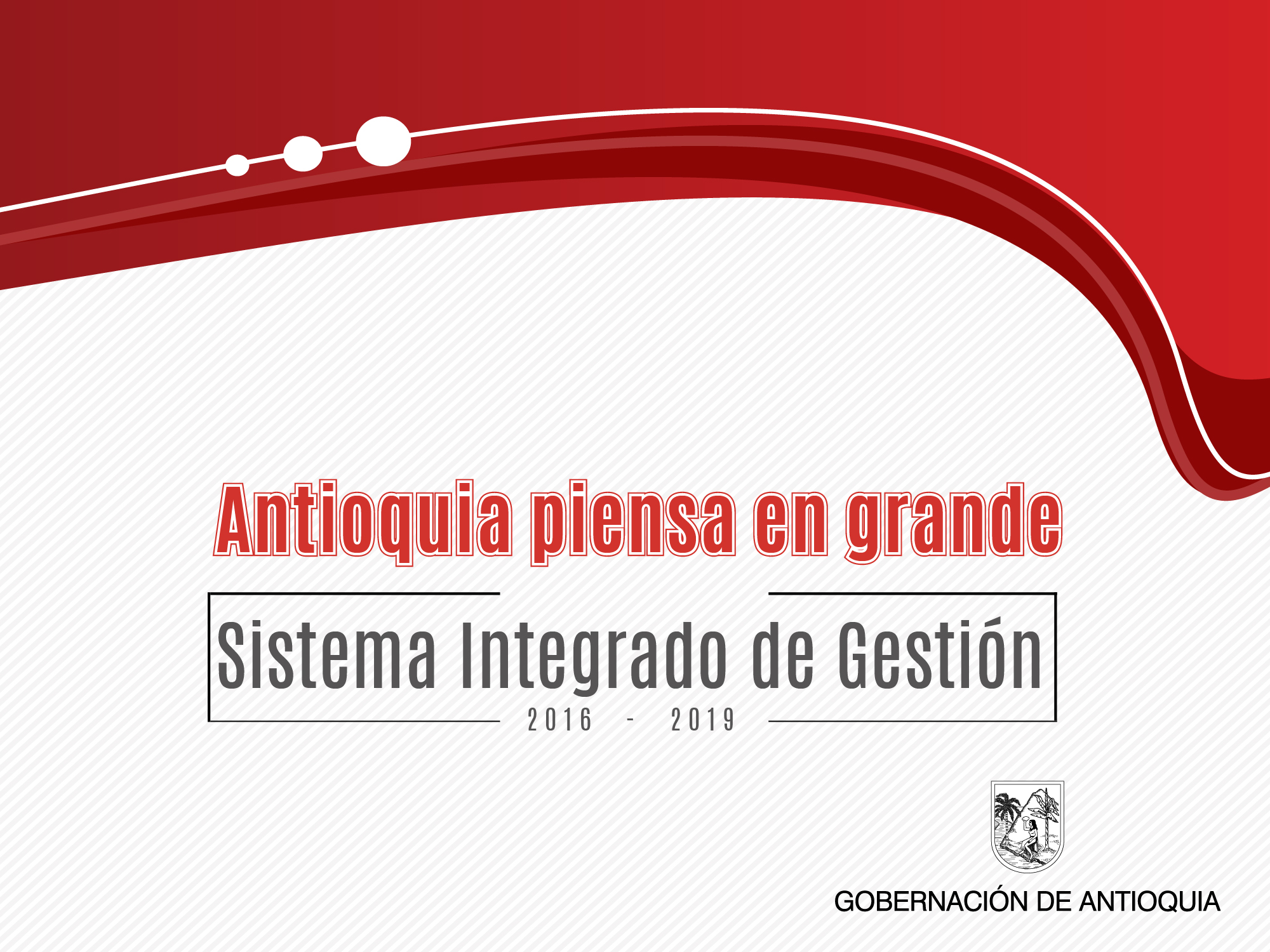 05/01/2017
1
05/01/2017
2
05/01/2017
3
05/01/2017
4
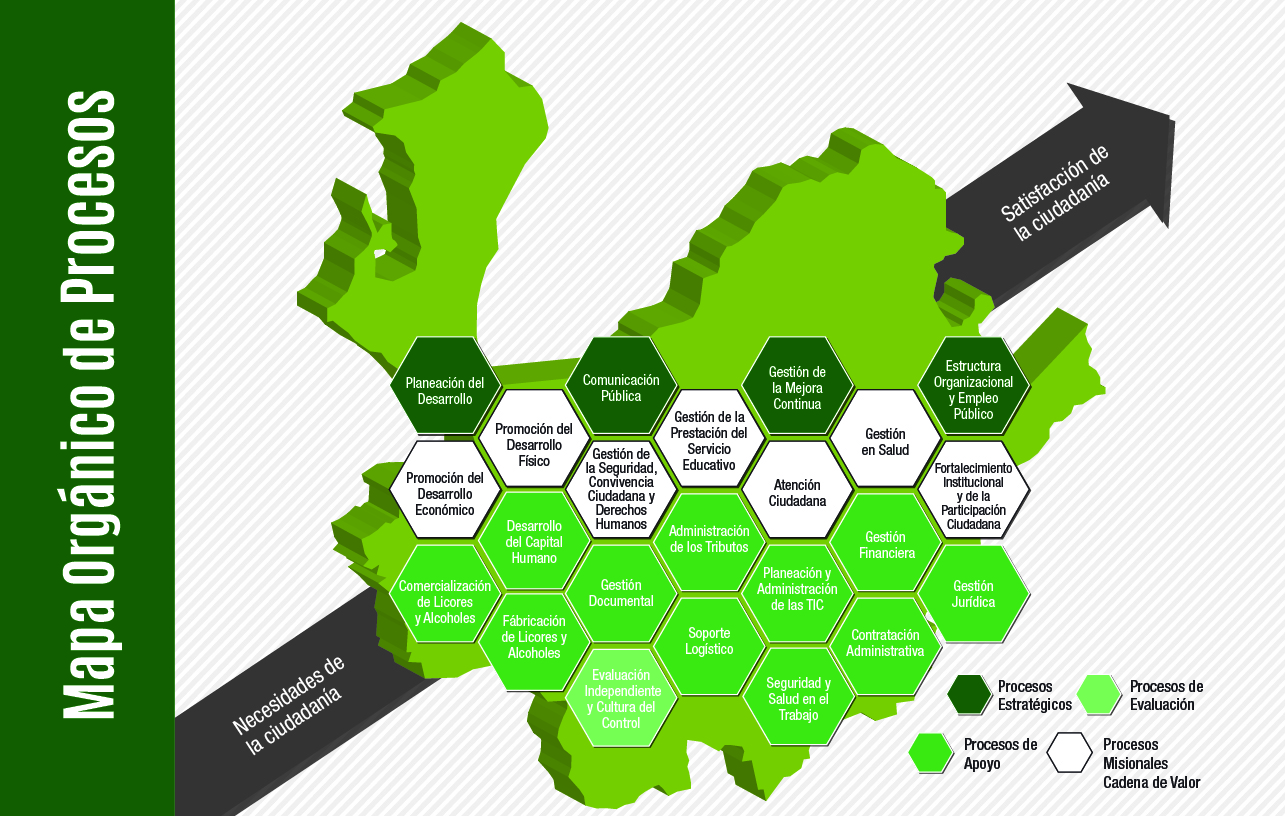 05/01/2017
5
05/01/2017
6
05/01/2017
7
05/01/2017
8
05/01/2017
9
05/01/2017
10